PART-4
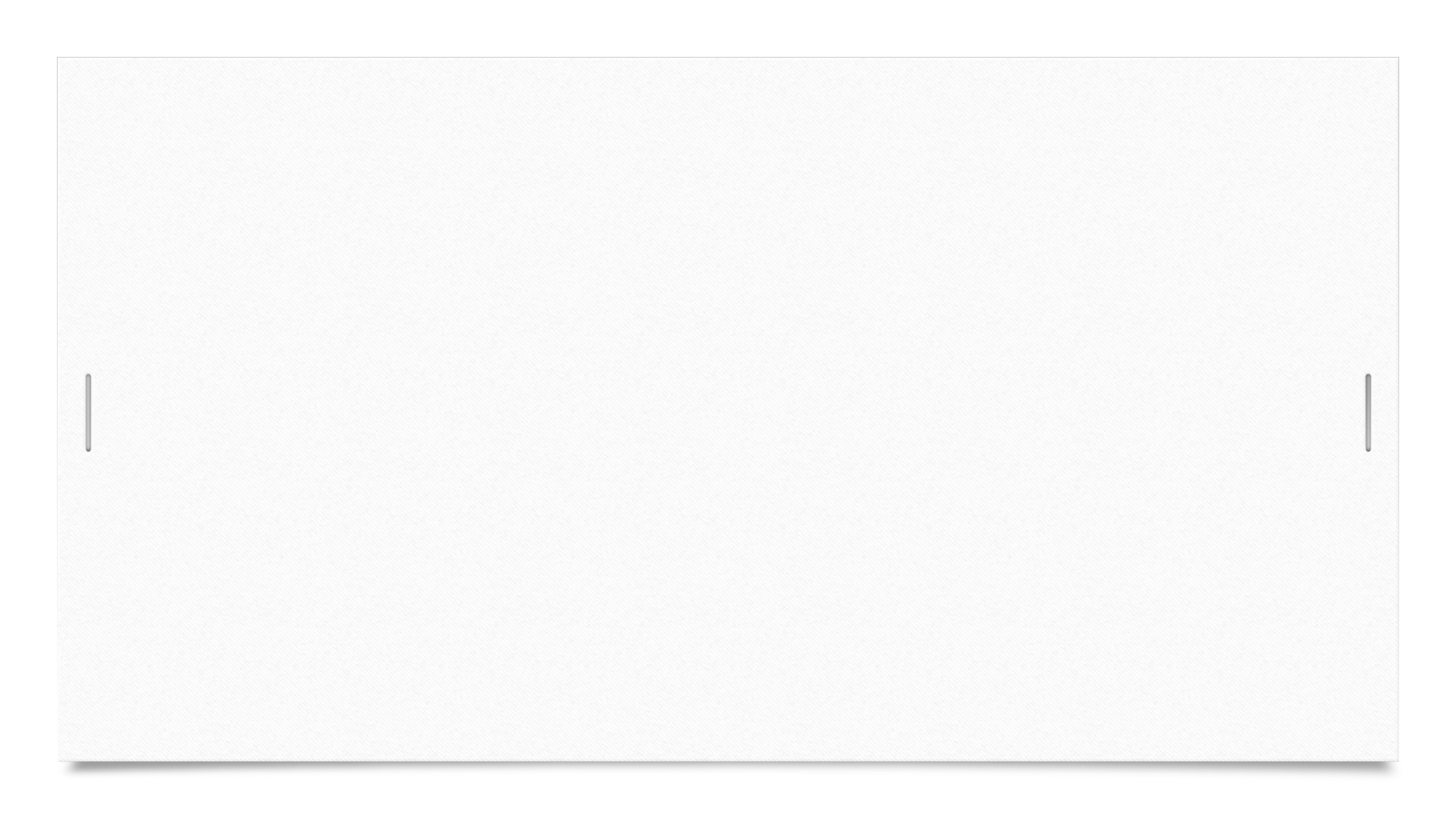 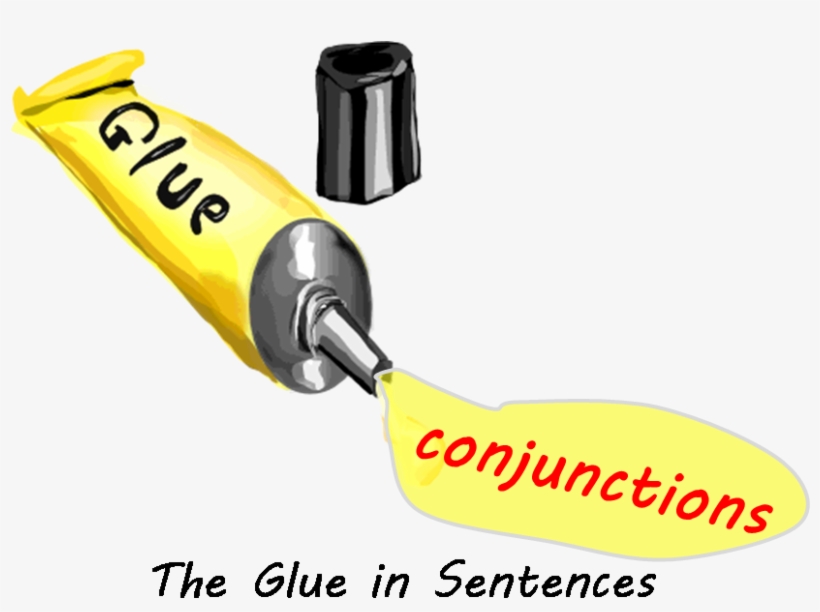 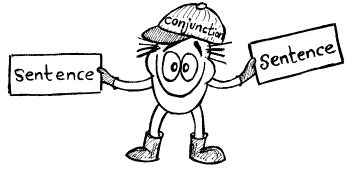 CONJUNCTION
A conjunction joins words, phrases, or clauses, and indicates the relationship between the elements joined. For ex:
‘The man is poor, but he is honest.’
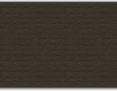 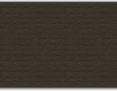 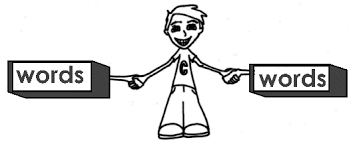 Poll Question:-
What is the conjunction in the following sentence?
 Luke Skywalker and Han Solo set out to rescue Princess Leia. 
A. Set
B. Rescue
C. And
D. To
Answer
OPTION -C
Poll Question:-
The two types of conjunctions are:
A. Contrasts and Contradictions
B.  Complete and Incomplete
C. Coordinating and Subordinating
D. Words of the Wiser
Answer
OPTION- C
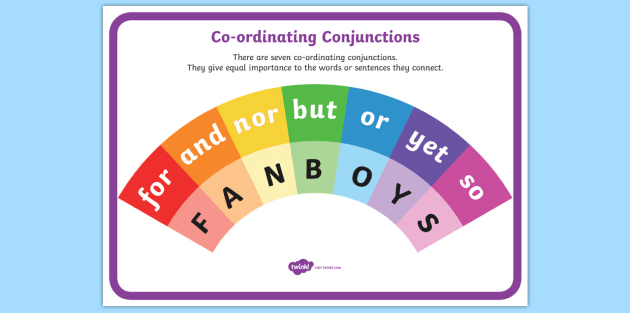 Coordinating conjunctions
Coordinating conjunctions join words, phrases or clauses having similar grammatical structure. There are seven coordinating conjunctions.

It joins the following:
word + word
phrase + phrase
clause + clause
For Example:-
They kicked and punched him. (connecting words)

The mother bought her a strawberry ice cream and a bear lollipop. (connecting phrases) 
He left early, for he had to be on time for the meeting

   There were only small beans in the soup but delicious.

   He had been crying all day, yet the man made him

    laugh. (connecting clauses)
Poll Question:-
How many coordinating conjunctions are there?
A. 6
B. 5
C. 7
D. 8
Answer
OPTION- C
Poll Question:-
What does the acronym FANBOYS stand for?
A. For, And, Nor, But, Yet, Since
B. Finally, After, Neither, Once, Yet, Since
C. For, And, Nor, Because, Or, Yet, So
D. For, And, Nor, But, Or, Yet, So
Answer
OPTION- D
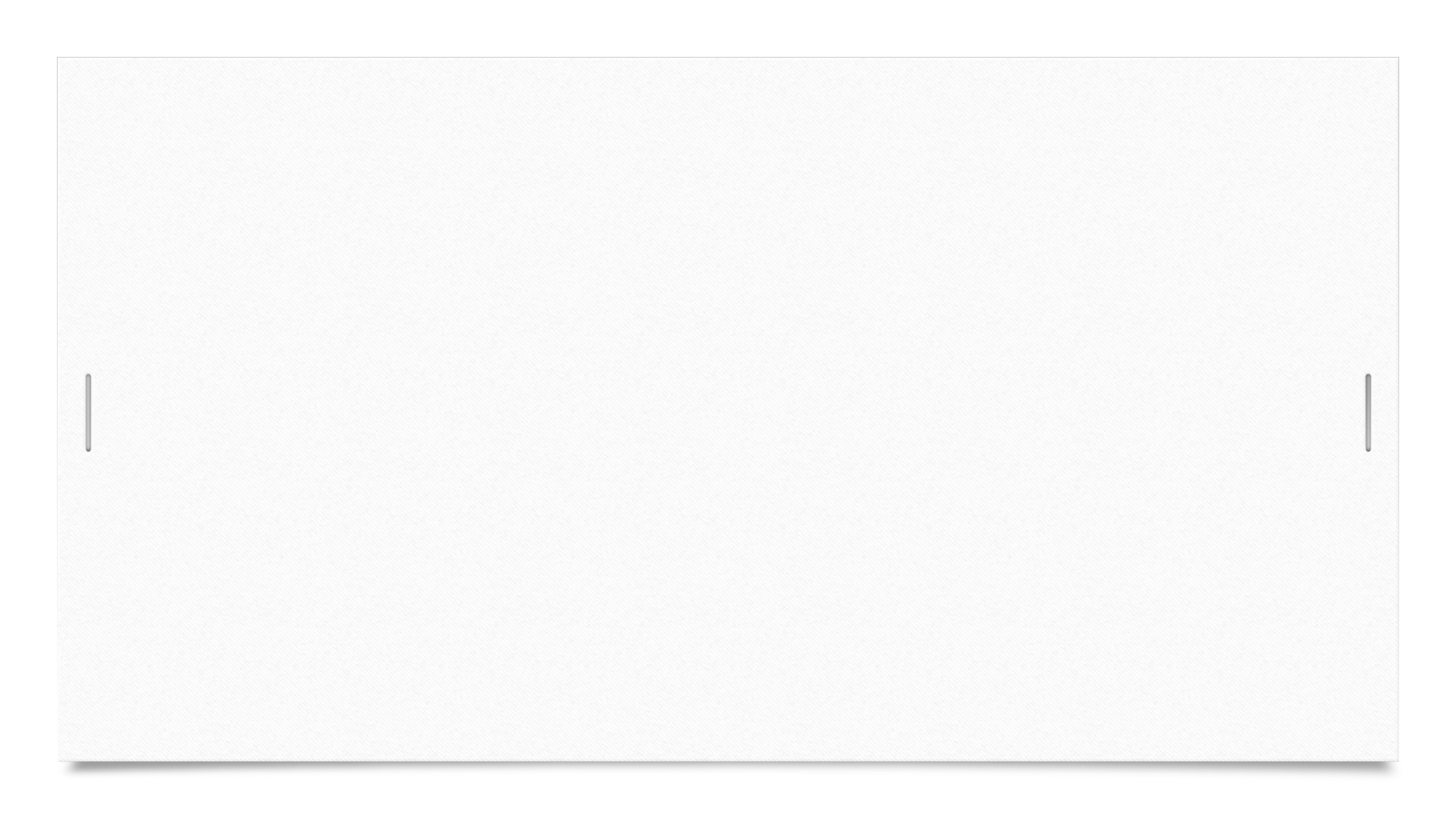 Subordinating conjunction
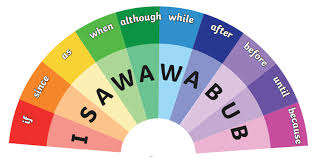 Subordinating conjunction joins a subordinate (dependent) clause to main (independent) clause. A main clause is a group of words having a subject and a verb and can stand alone as a sentence. On the other hand, the subordinate clause cannot stand alone as a sentence and it does not give a complete meaning.
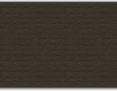 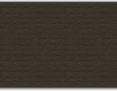 For Example:-
She has aged a lot since the last time we met.

Even though she is quite fat, she can run quickly

   upstairs.

When the doorbell rang, my dog Skeeter barked loudly.
Sara begins to sneeze whenever she opens the window to get a breath of fresh air. You will pass if you work hard.
Poll Question:-
A subordinating conjunction at the beginning of a sentence will require a comma after the first complete thought. 
A. True
B. False
Answer
OPTION- A
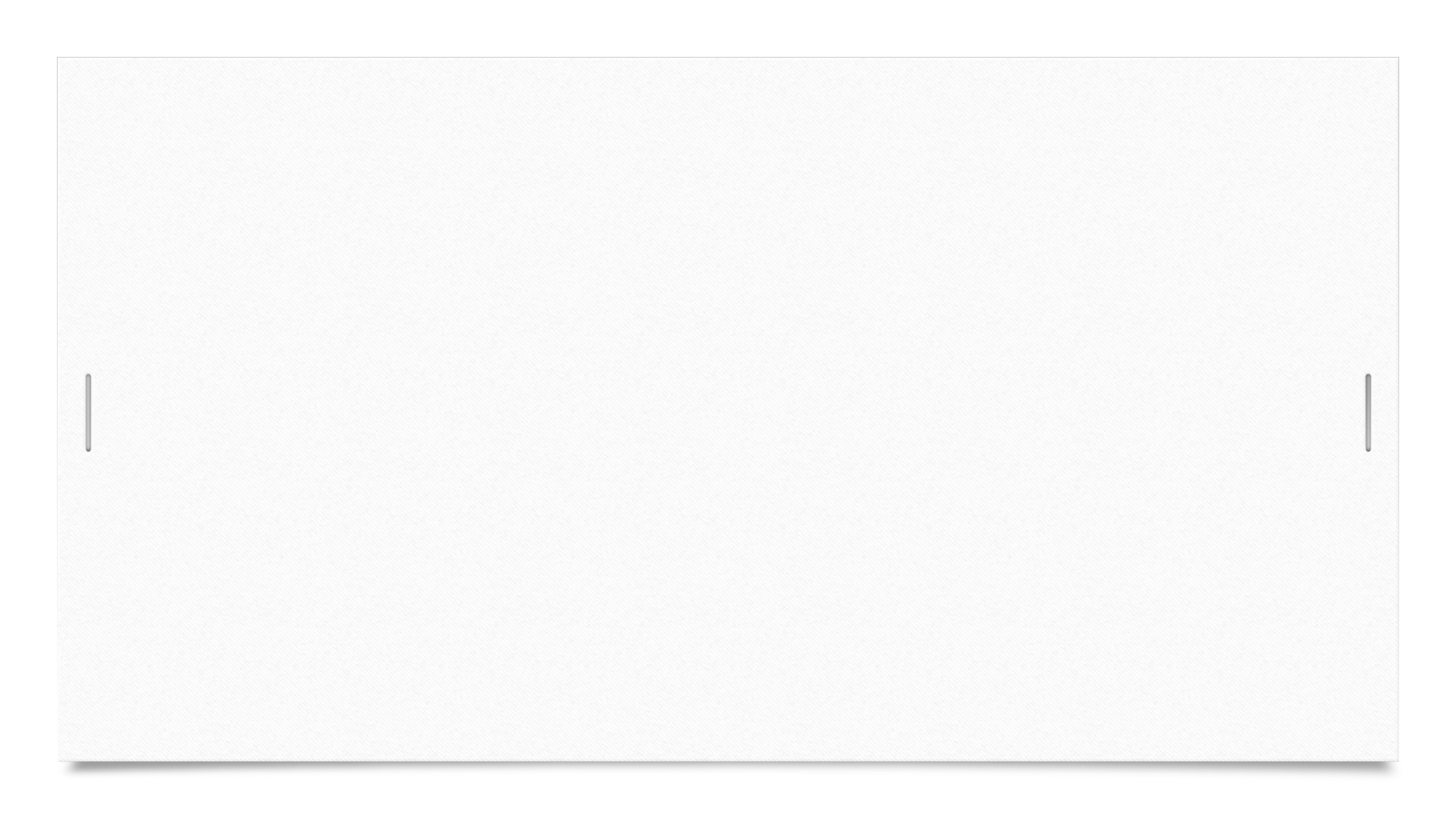 Correlative Conjunctions
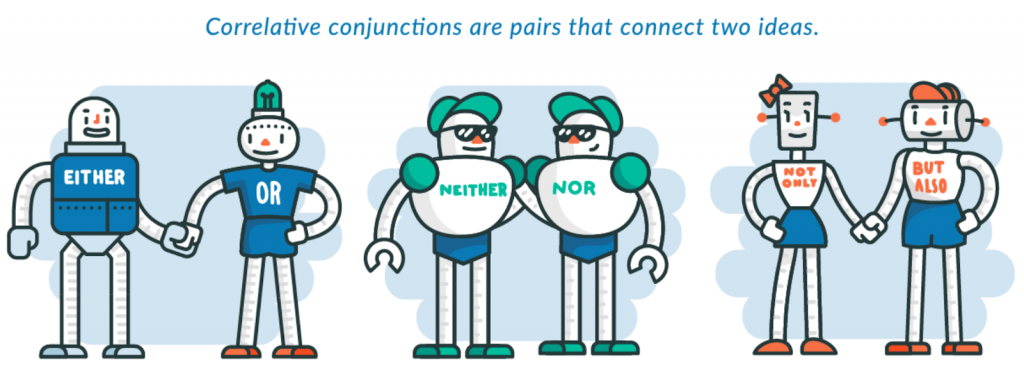 Correlative conjunctions are paired conjunctions. They connect two words, phrases or clauses: i.e.
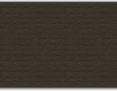 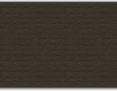 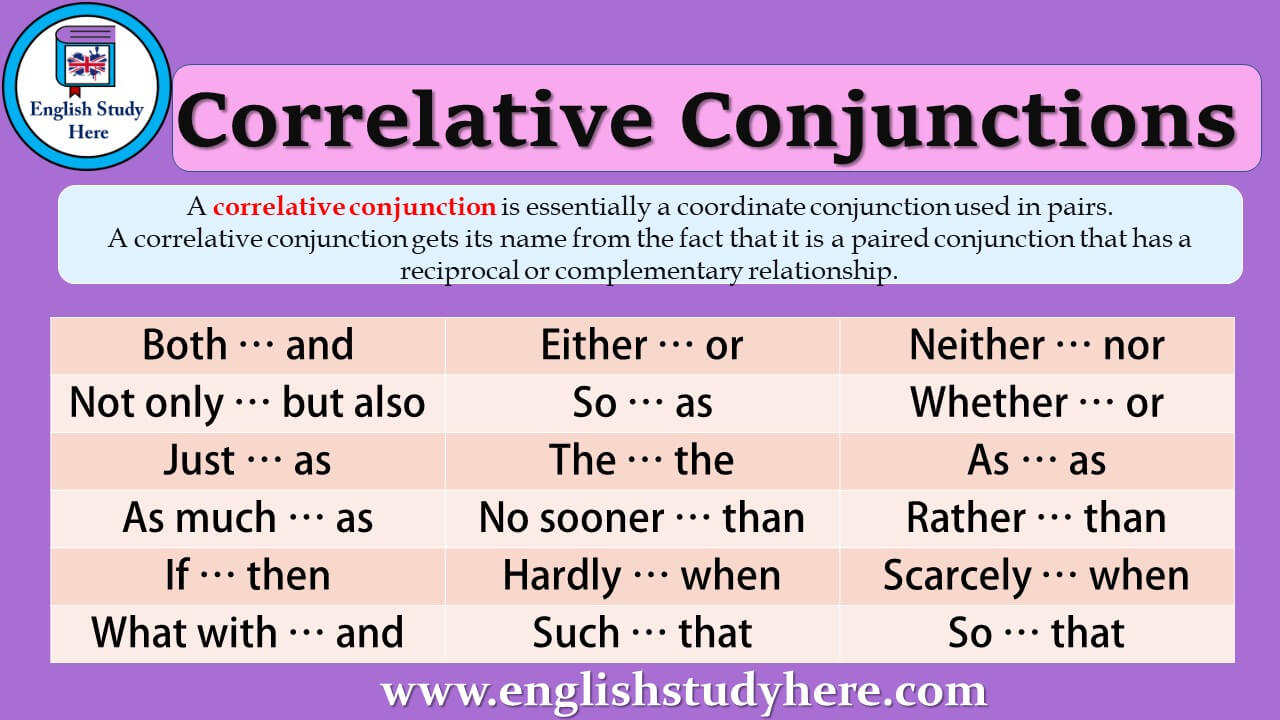 For Example:-
Either John	or Johnny plays as goalkeeper in the match

Neither Debra nor Sally expressed her annoyance when the cat broke the lamp.
Not only did Mary grill burgers for Michael, but she also     fixed a steak for her dog
I don’t care whether you go or stay.

She is interested not only in singing but also in games
Poll Question:-
Decipher which type of conjunction is being used in the following sentences:
You can either eat chicken or salad at dinner.
A. Correlative 
B. Coordinating
C. Subordinating 
D. None of the above
Answer
OPTION- A
The Memory Circle Game
Ask your pupils to say something they like and something they don’t like, or two thing they like or dislike. 
For example, “I like fishes but I don’t like shrimps”. 
Make sure that pupil make full sentences in order to practice conjunctions. Then ask the next student to say: “He/she likes fishes but he/she doesn’t like shrimps,” and then the next student add something of his or her own, for example “I like cats and cars”.
The game goes on until everyone has had a chance to speak, but if someone can’t remember, they are out.
Think:::::::::::::::::::::::::::::::::::::
What part of speech comes to mind when you hit your thumb with a hammer? 
Or spill water on your cell phone?
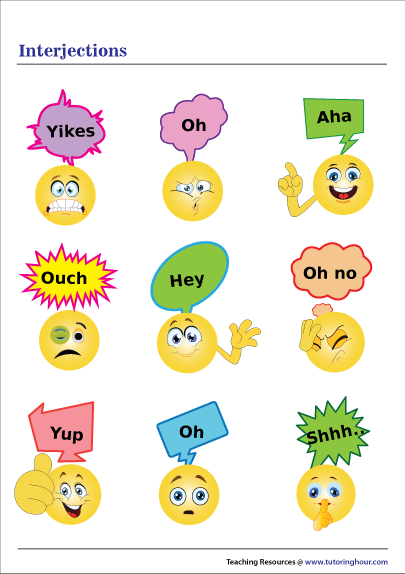 INTERJECTION
Interjections are words used to express strong feeling or sudden emotion. They are included in a sentence (usually at the start) to express a sentiment such as surprise, disgust, joy, excitement, or enthusiasm.
Poll Question:-
Interjections are used to express a sentiment such as surprise, disgust, joy, excitement, or enthusiasm.
A. True
B.  False
Answer
OPTION- A
Examples of Interjections
Hey! Get off that floor!
Good! Now we can move on.
Wow! That boat is big! 
Alas! The city has been captured!
Aah! The monster’s got me!
Poll Question
An Interjection is :
A.  A word used to modify a verb or an adjective.
B.  A word used to express strong feeling or strong emotion.
C. A word used to connect two clauses.
D. A word which is used to place before a noun or a pronoun
Answer
OPTION -B
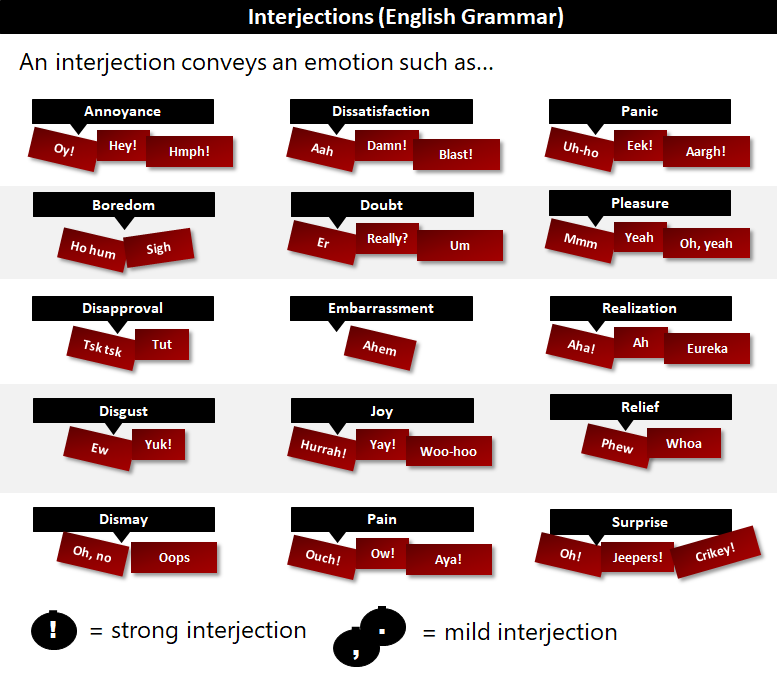 Kinds of Interjections
Poll Question
Select the interjection:
A. Only
B.  On 
C.  Oh
D. And
Answer
OPTION- C
Position of Interjection in a sentence
Interjections do not always have to be at the beginning of a sentence. They can appear in the middle, at the end, or anyplace else where the author wants to interject a bit of feeling and emotion.
For example, in the sentence “So, it’s snowing again, huh?”
Here, the interjection is designed to express confusion (or perhaps dismay) at the continued snow falling. In this sentence, the emotion wasn’t an emotion that necessitated an exclamation point instead, the interjection ‘huh’ turned the sentence into a question.
Some interjections are sounds. For Example:
Phew! I am not trying that again.
Humph! I knew that last week.
Mmmm, my compliments to the chef.
Let’s see more examples in detail.
1. Aah
Aah meaning and Aah interjection examples:
Expressing pleasure: “Aah, that’s great!”
Expressing realization: “Aah, now I see what you mean.”
Expressing resignation: “Aah, I give up!
Expressing surprise/shock: “Aah! It’s eating my leg!”
2. Ah
Ah meaning and Ah interjection examples:
Expressing pleasure: “Ah, this coffee is good.”
Expressing realization: “Ah, now I understand.”
Expressing resignation: “Ah!Well, I’ll have to come back tomorrow.”
Expressing surprise: “Ah! There you are!”
Poll Question
Does this sentence include an interjection:I am so excited for Friday night! 
A. Yes
B. No
Answer- No
3. Alas
Alas meaning: Expressing grief or pity
        “Alas! My only son has died. 
4. Aha
Aha meaning: Understanding, triumph
       “Aha! So you planned all this, did you?”
5. Aw, Aww
Aw, Aww meaning and examples:
Expressing mild disappointment or protest: “Aw, come on, Andy!”
Shows sentimental approval: “Aww! Just look at that kitten.”
Feeling sorry or pity for someone: “Aww, that’s so sad, he hasn’t yet learned to ride a bike.”
6. Ahem
Ahem meaning: The sound of clearing one’s throat. Used to get someone’s attention, especially if they don’t know (or apparently forgot) that you’re there.
       “Ahem! Can I make a suggestion?”
7. Bingo
Bingo meaning: Acknowledge something as right
“Bingo! That’s the one I’ve been looking for.”
Poll Question
Which of the following words are not interjections?
Feel
Bingo
Shoo
Wow
Answer-A
8. Boo
Boo meaning and Boo interjection examples:
Expressing disapproval, contempt: “Boo!” they shouted, “Get off!”
A noise used to scare people by surprise: “I jumped out from the closet and yelled “boo!”
9. Bravo
Bravo meaning: Expressing approval
       “Bravo, Rena! You’re right.”
10. Bah
Bah meaning: Expressing dismissive or annoyed
        “Bah, I never liked him anyways.”
11. Dear
Dear meaning and Dear interjection examples:
Expressing pity: “Oh dear! I’ve lost my keys again.”
Expressing surprise:v“Dear me! What a mess!”
Poll Question
Select the sentence with an interjection:

A. That’s another fine mess you’ve gotten me into?
B. Oh dear! What are we going to do about this mess?
Answer -B
14. Er
 
Er meaning: Expressing hesitation
        “Lima is the capital of…er…Peru.”
 
15. Eww
Eww meaning: Expressing disgust, dislike
        “Eww, there’s a fly in my lemonade!”
Poll Question:-
Select the interjection that expresses hesitation:
A. Er.
B. Yes
C. Alas
D. Hurray
Answer-A
16. Gee
Gee meaning: Expressing surprise, enthusiasm, or just general emphasis
       “Gee, , what a great idea!”
17. Grr
Grr meaning: Expressing anger, snarling, growling. Often used for dogs and other animals
        “Grrr, I’ll hit your head!”
18.Huh
Huh meaning: Mild, indifferent surprise
        “Huh, you were right.”
19. Humph
Humph meaning: A snort, to express dislike, disbelief or annoyance
       “Humph! That makes me so upset! The kitten is so mean!”
Activity-Analyze the emotions/expressions of the given pictures and use the same in the sentences of your own using appropriate interjections:
20. Hurrah
Hurrah meaning: Generic exclamation of joy
        “We’ve done it! Hurrah!”
21. Mhm
Mhm meaning: Agreement, acknowledgement
        “Do you think so too?” “Mhm!”
Poll Question
_____! You made an A+ on the test.
No
Oops
Hmmm
Hooray
Answer -D
22. Oh
Oh meaning and Oh interjection examples:
Expressing realization: “Oh, you scared me.”
Expressing surprise: “Oh, how wonderful!”
Expressing pain: “Oh! I have a terrific headache.”
Expressing pleading: “Oh, please, you must believe me.”
23. Oops 
Oops meaning: Being surprised at or acknowledging your own mistakes
        “Oops! I did it again!”
 
24. Oww
Oww meaning: Expressing pain
       “Oww, you stepped on my foot!”
25. Ouch
Ouch meaning: Exclamation of pain
       “Ouch, that hurt! Stop pinching me!”

26. Pew
Pew meaning: Used for foul odors
       “Pew, this blanket smells a bit fusty.”
Poll Question.
"_____! You're stepping on my foot."
Ah
Oh
Ouch
Well
Answer -C
27. Phew
Phew meaning: Expressing relief
       “Phew, I’m glad that’s all over”
28. Um, Umm
Um, Umm meaning: Expressing hesitation
        “85 divided by 5 is…um…17.”
29.Whoa
Whoa meaning: Can be used to suggest caution as in here, and also stereo typically used by marijuana smokers to express dumbfounded amazement (“whoa, look at the colors!”). Originally a sound used to make horses stop.
         “Whoa, take it easy!”
30. Wow
Wow meaning: Impressed, astonished
       “Wow! Holy cow! That’s great!”
31. Well
Well meaning and well interjection examples:
Expressing surprise: “Well, so Steve got the job?”
Introducing a remark: “Well, what did he say?”
 
32. Yahoo
Yahoo meaning: Generic exclamation of joy
        “Yahoo, we did it!”
Which sentence correctly uses an interjection?
Well, something is better than nothing.
Well! !something is better than nothing.
Well. Something is better than nothing.
Well, Something is better than nothing.
Answer-A
33. Yikes
Yikes meaning: Fear and alarm.
       “Yikes, my mother’s home!”
34. Yippee
Yippee meaning: Exclamation of celebration
       “No school for five weeks – yippee!”
35. Yuck
Yuck meaning: Disgust, dislike
        “Yuck! I hate mayonnaise.”

36. Tsk-tsk
Tsk-tsk meaning: Expressing disappointment or contempt
       “Tsk-tsk, I think you’re wrong about that.”
37. Shoo
Shoo meaning: Used to drive away animals or small children
       “Shoo, all of you, I’m busy!”
Activity- Make students presenter & ask them to name different parts of speech from the following pictures.
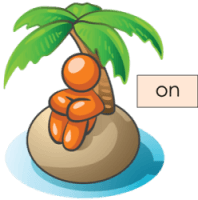 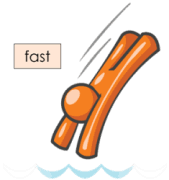 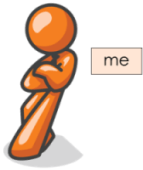 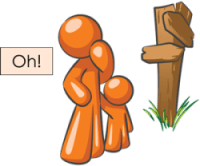 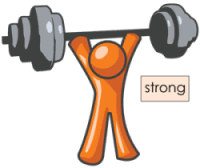 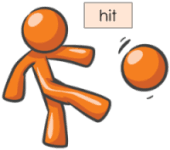 “Start today by imagining the life you want in the future and taking one practice step towards it………..”  
    THANK YOU